Principal Designer Working Group
The Construction (Design and Management) Regulations 2015
The Construction (Design and  Management) Regulations 2015 applies to Highways England
Highways England will be the ‘client’ predominantly 
An Asset Management (CDM) standard and other associated documents have been developed for Operations and Major Projects
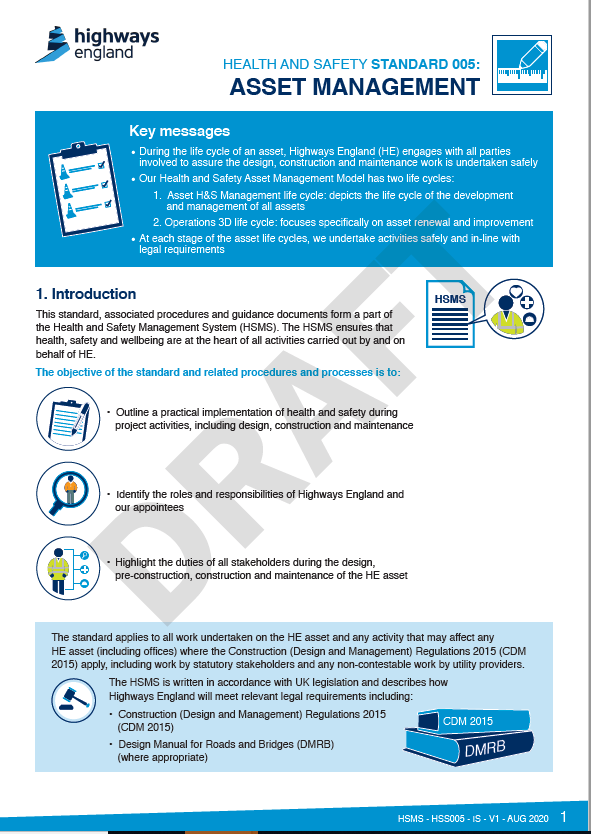 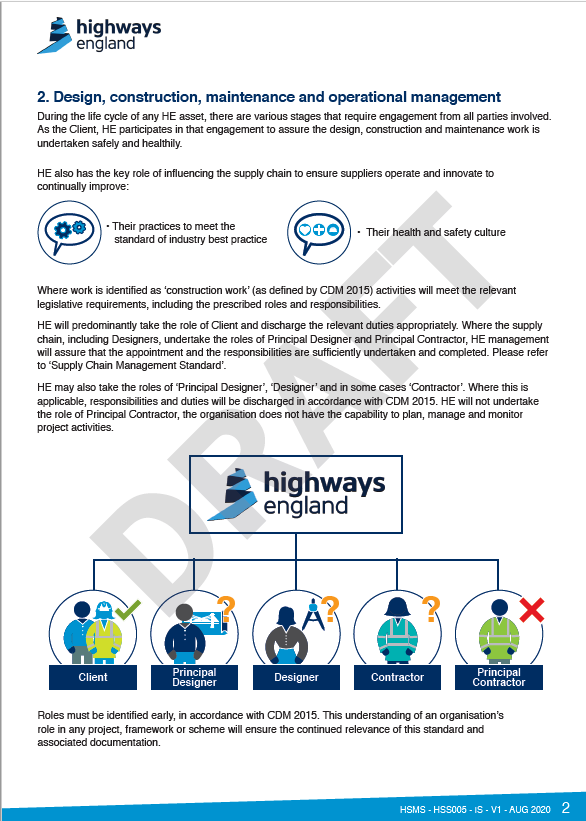 Asset Management Standard
Strategy & Prioritisation Procedure
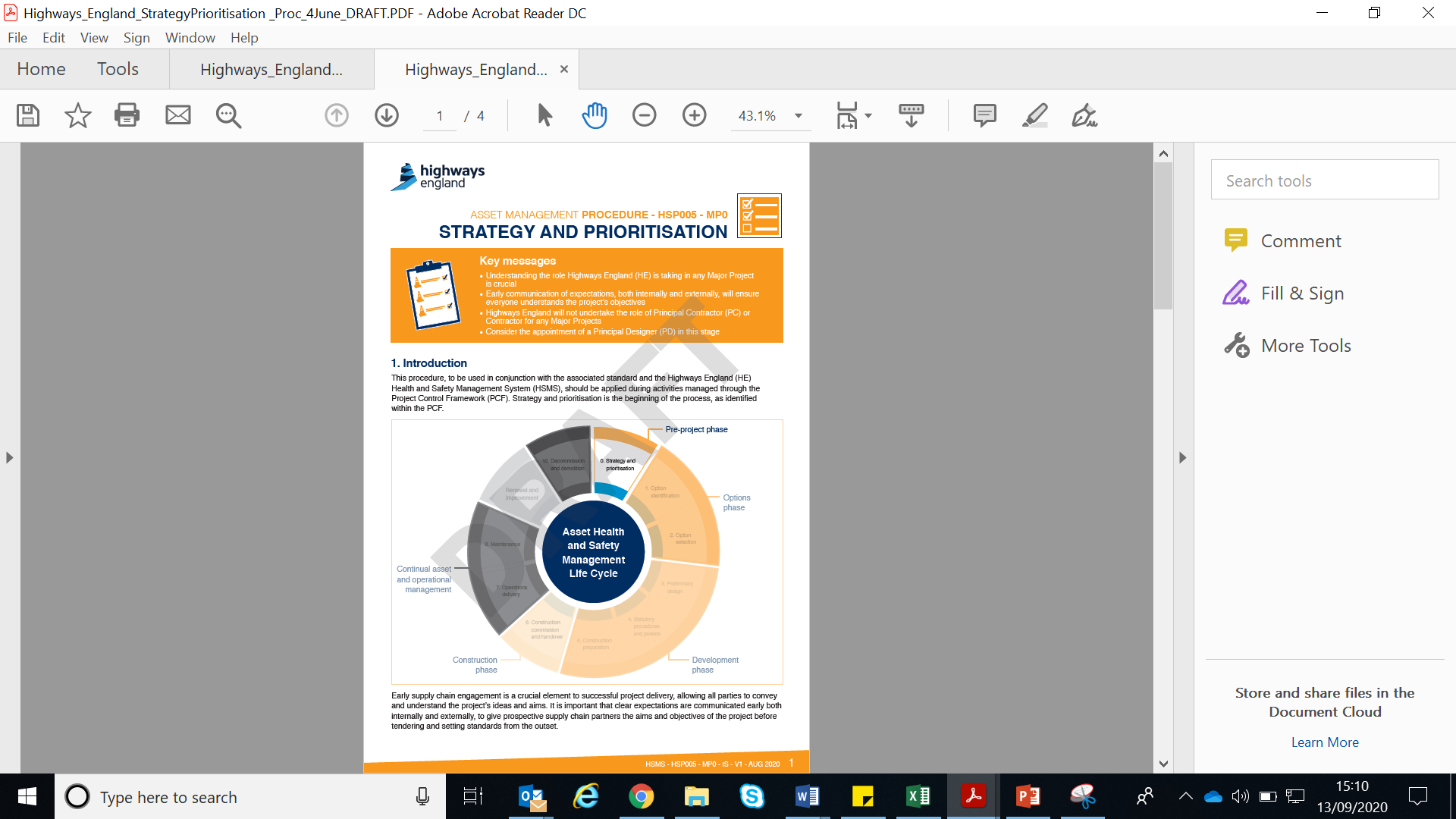 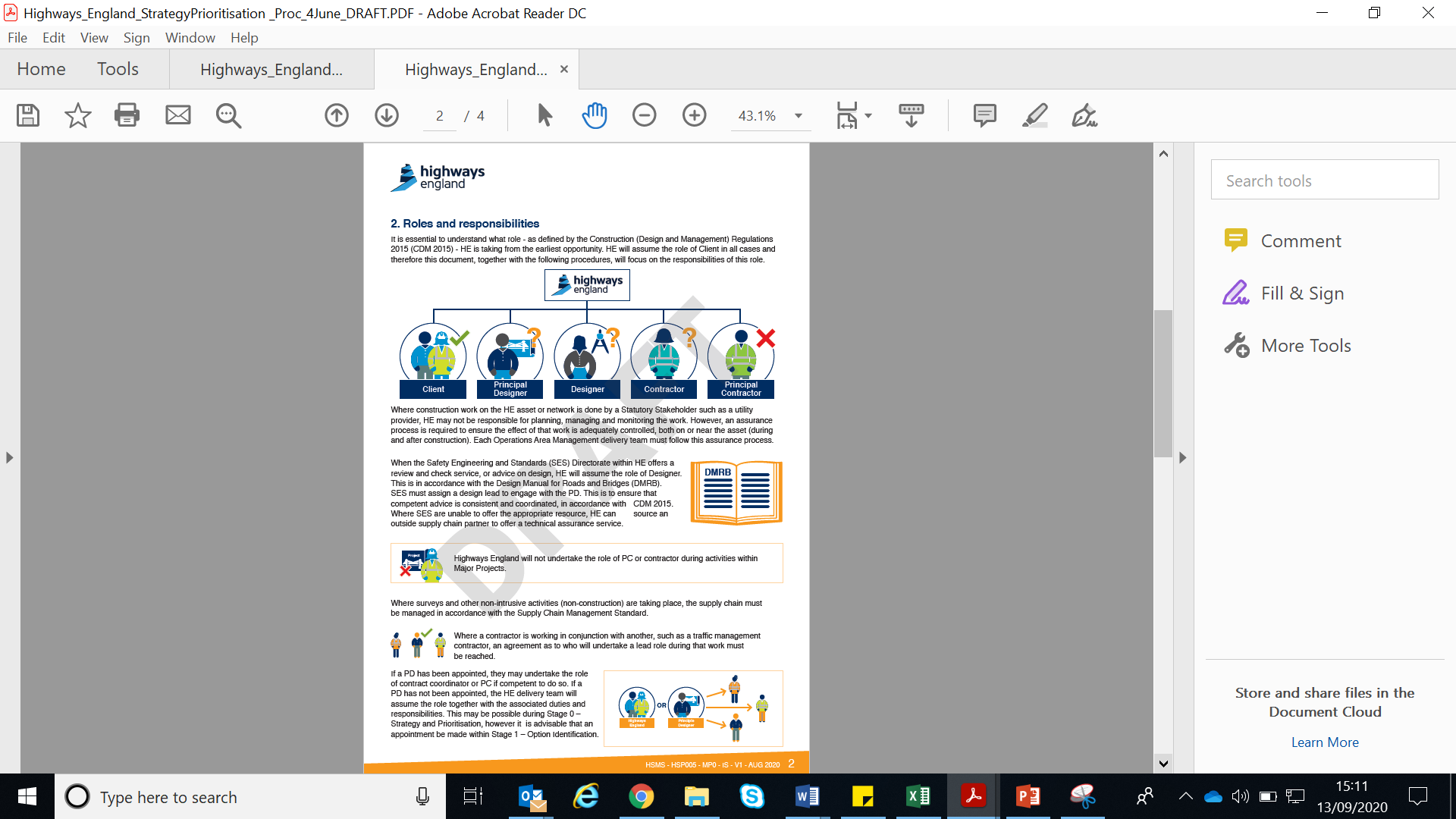 Preliminary Design Procedure
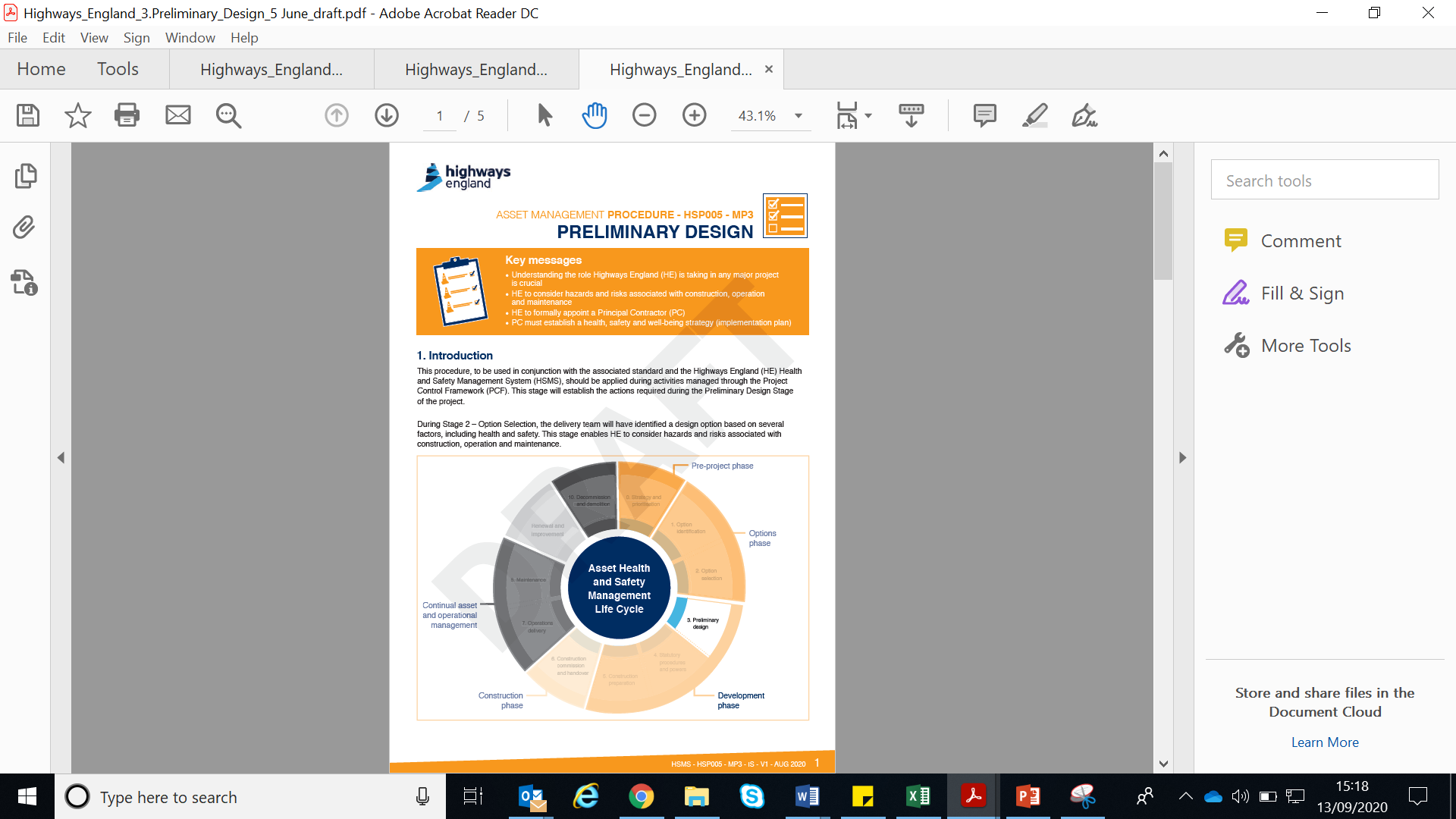 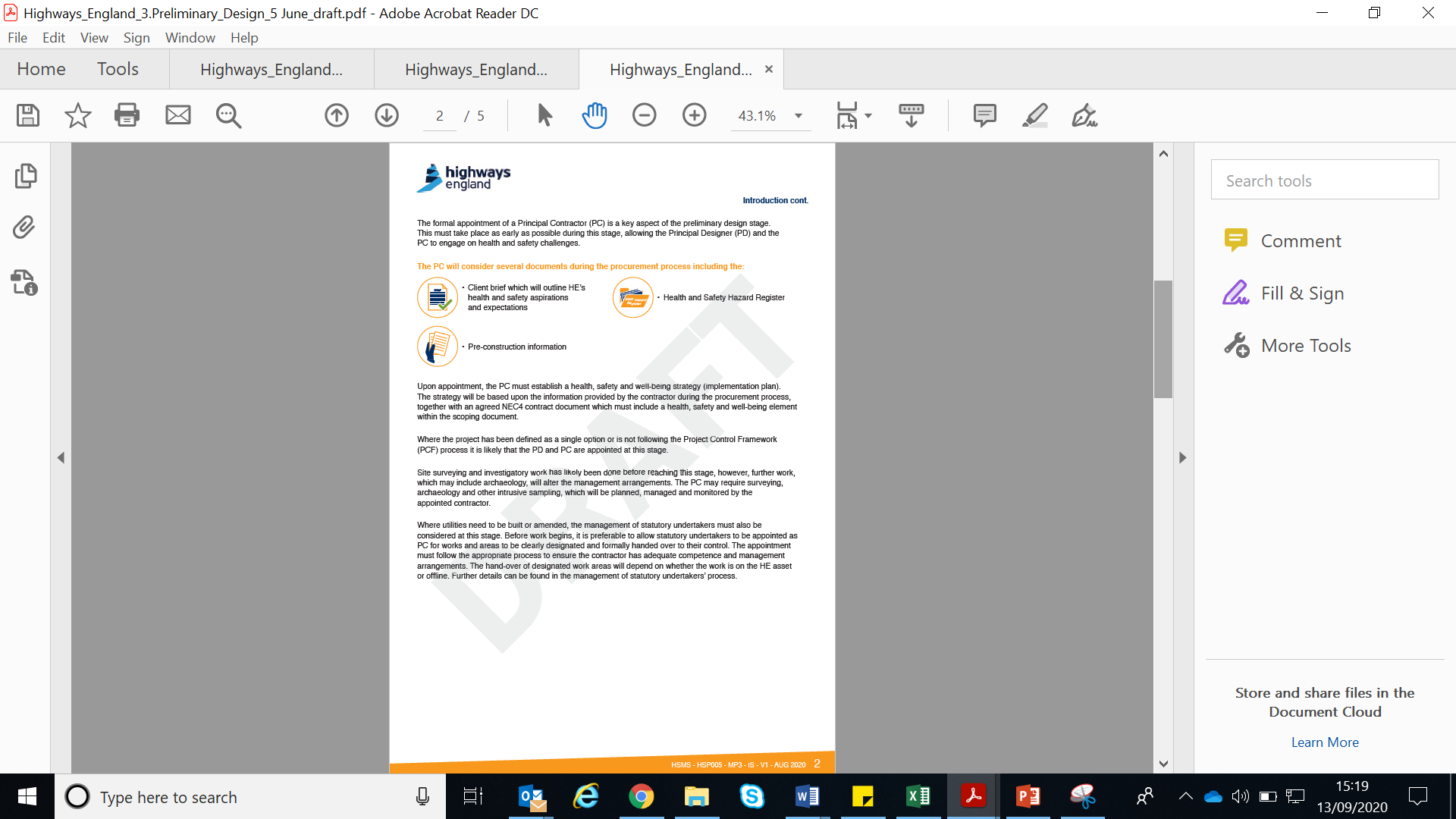 Pre-Construction Information
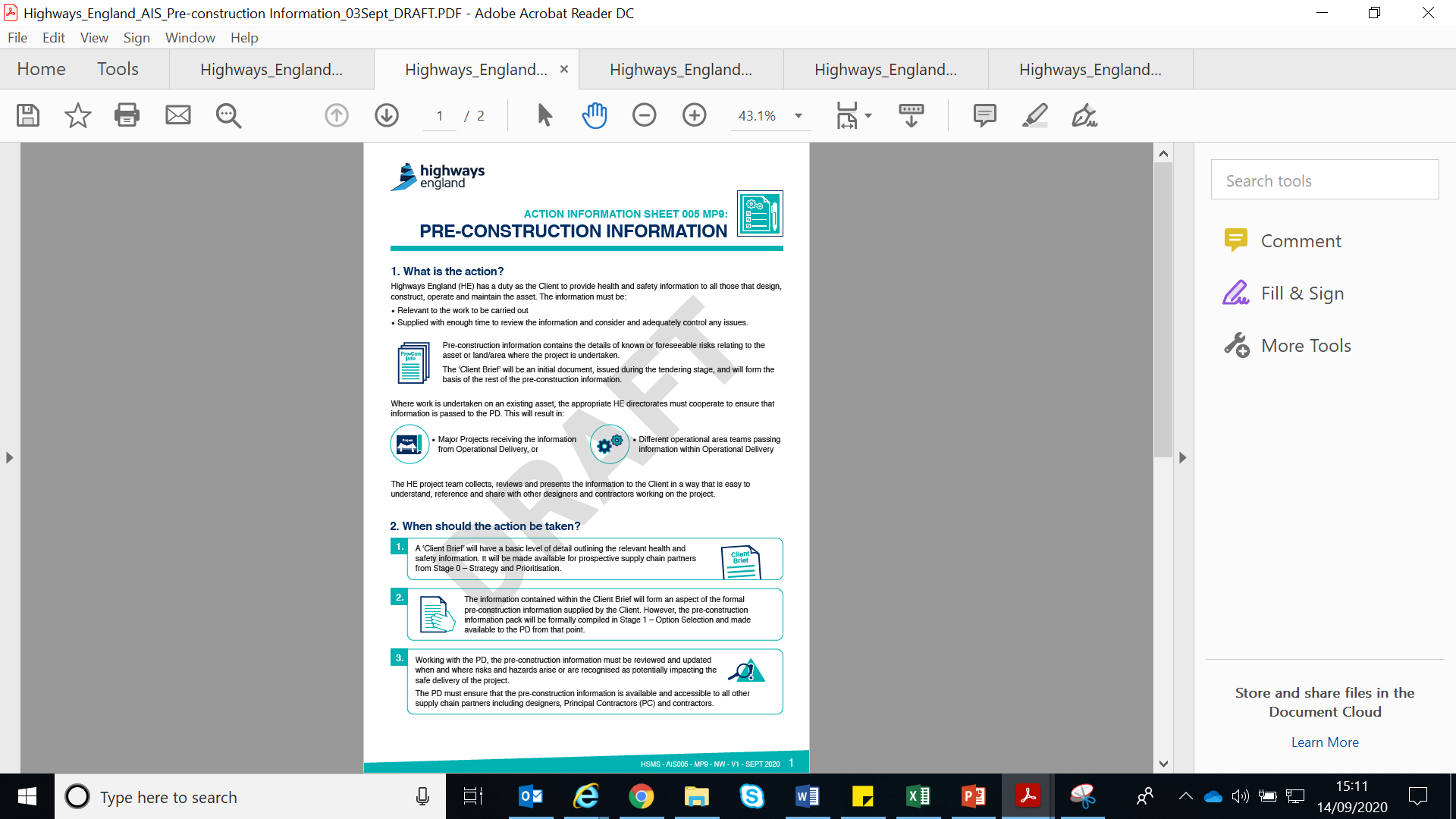 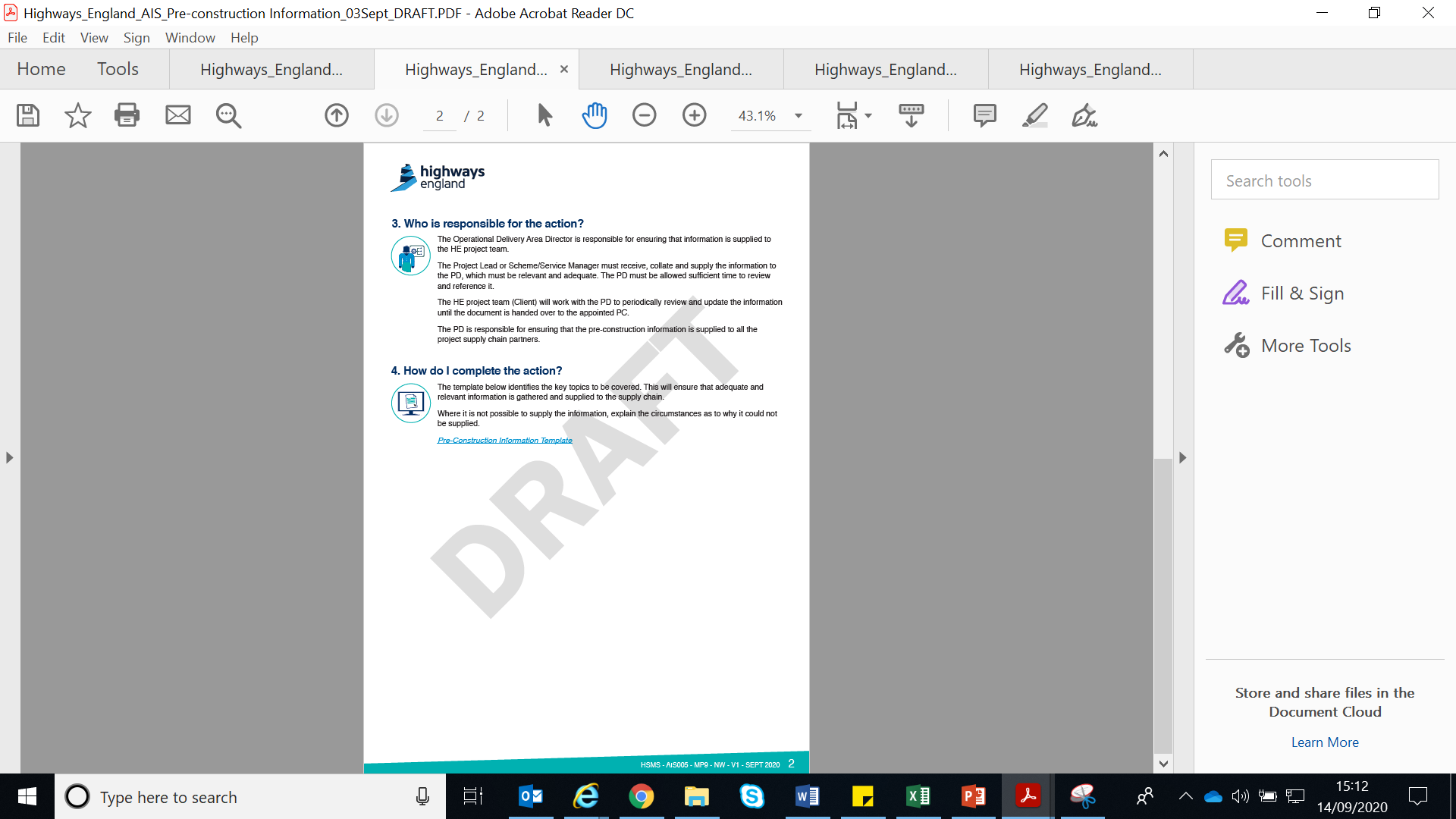 Health and Safety File
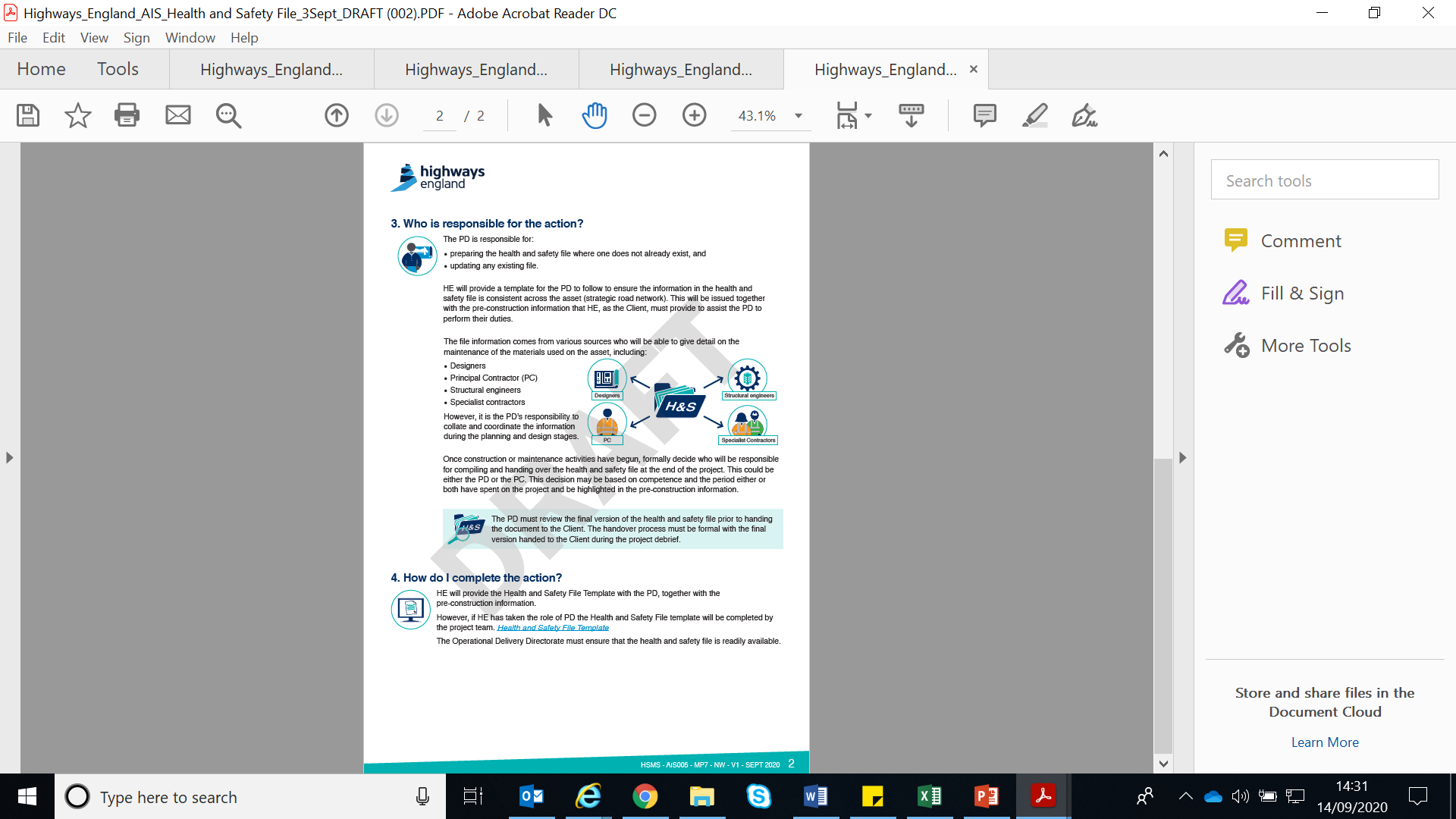 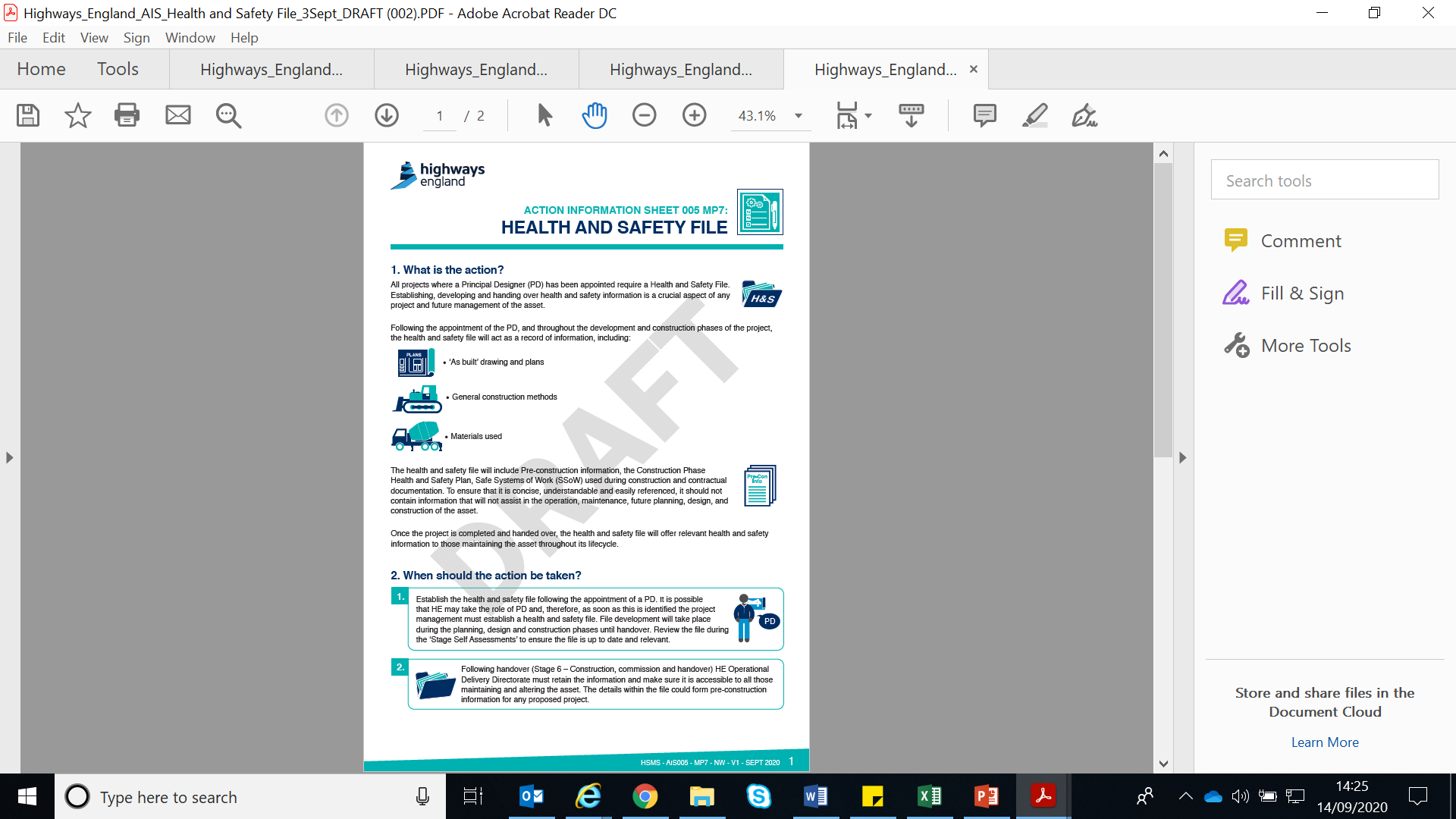 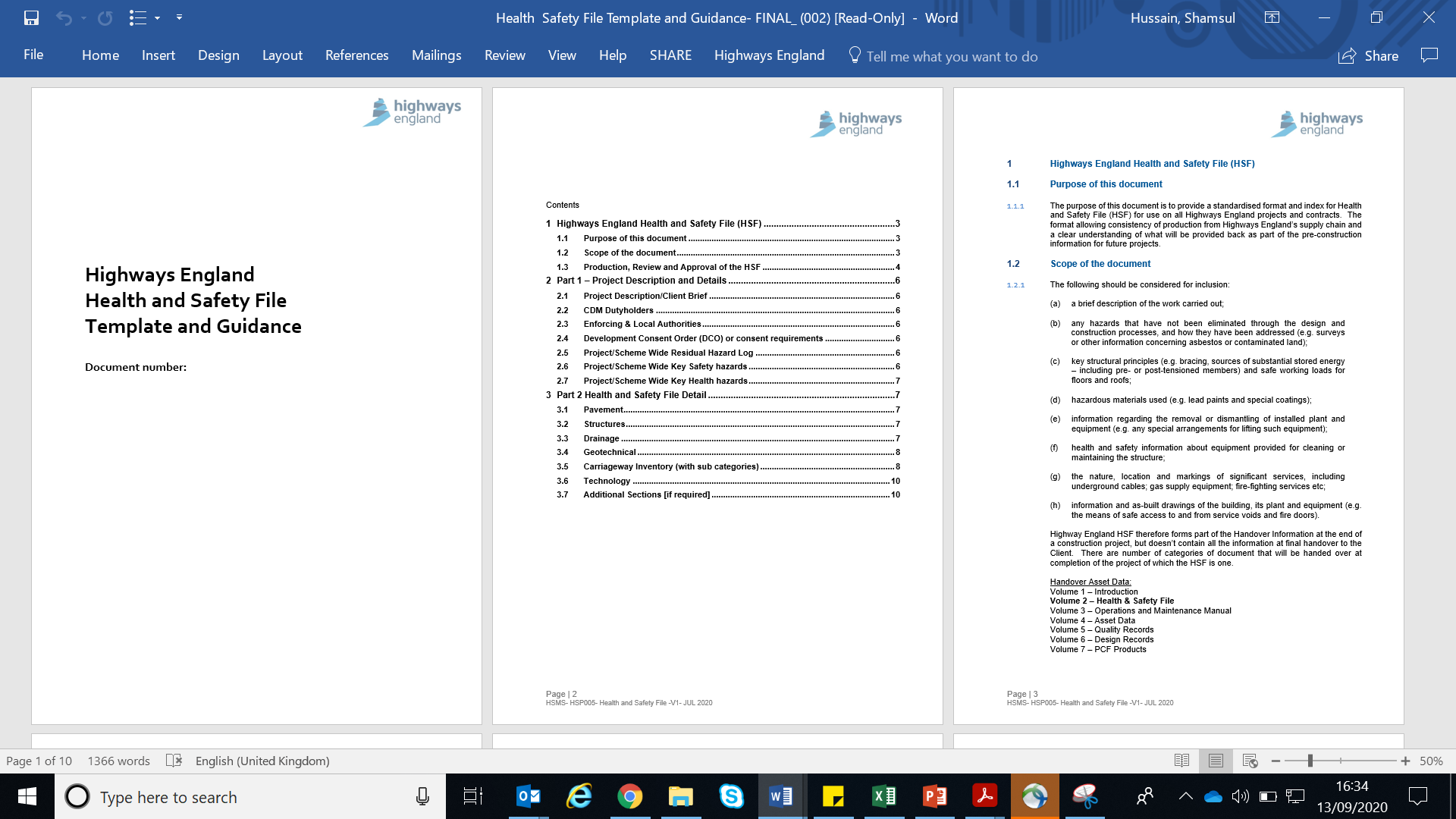 Health and Safety file template & guidance
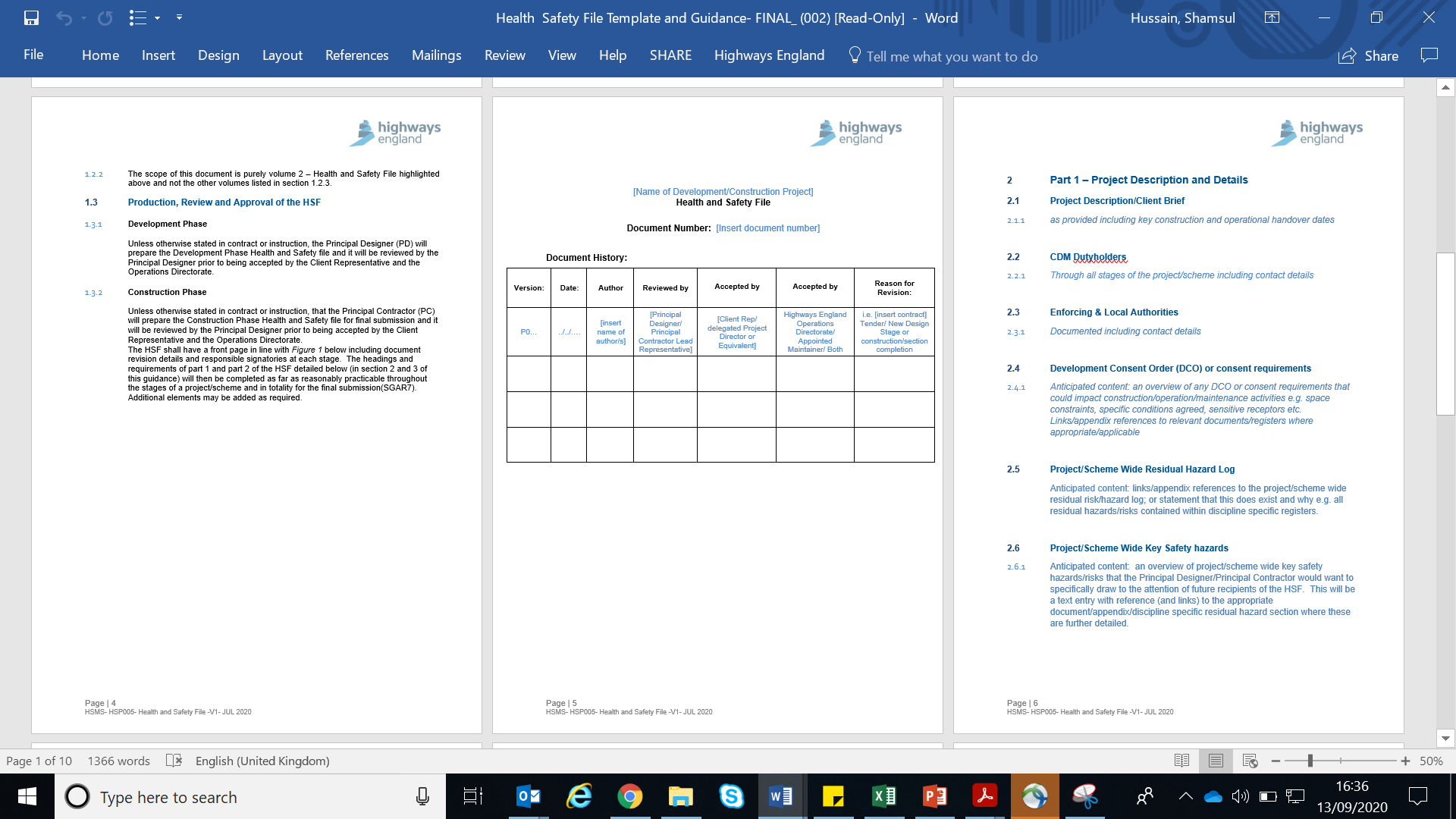 Design Safety Assurance Tour
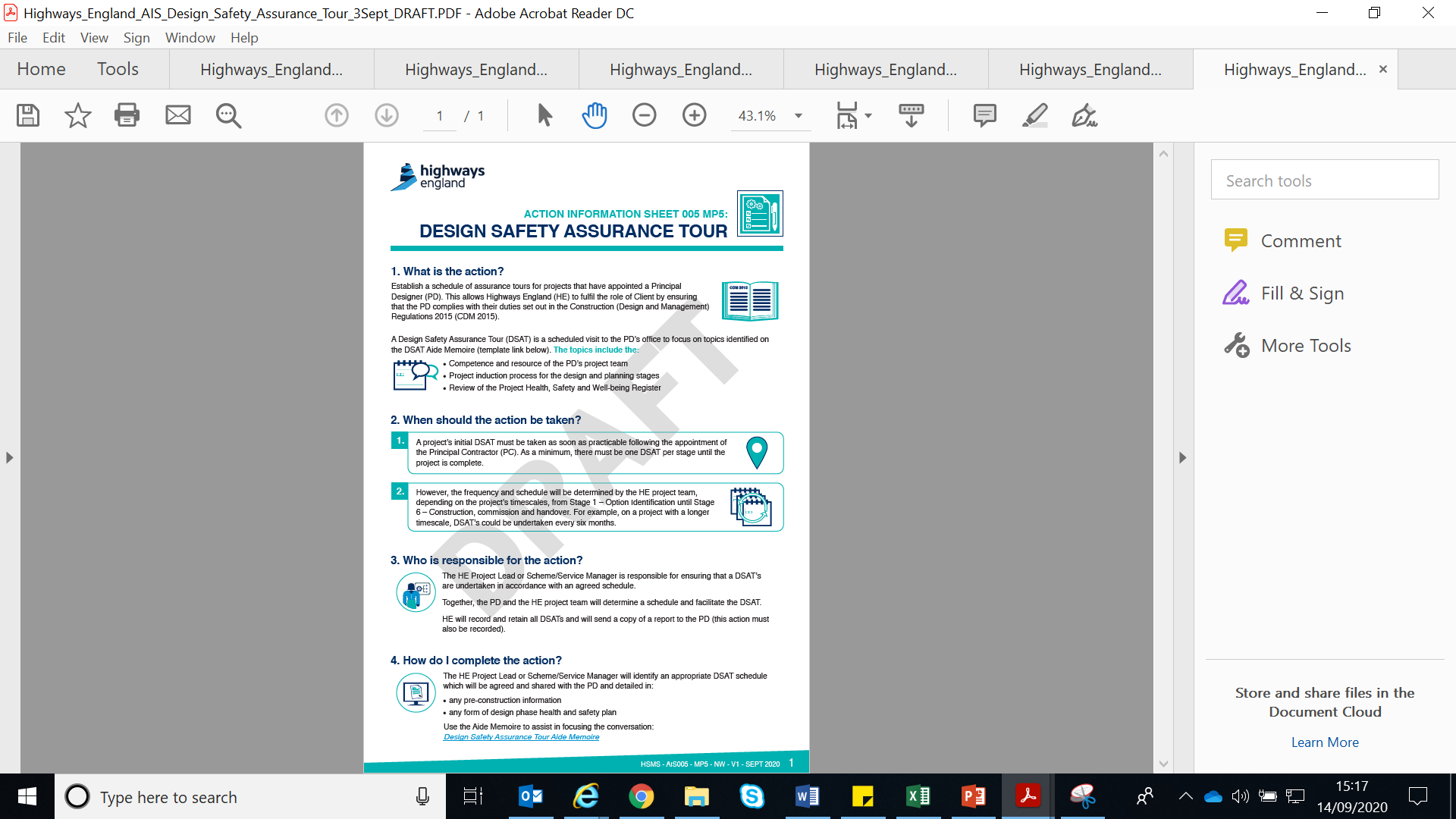